Βασικες Εννοιες Φυσικης
Βασιλης Κολλιας
Βασικές Εννοιες Φυσικής   _ ΠΑΝΕΠΙΣΤΗΜΙΟ ΘΕΣΣΑΛΙΑΣ
Πρακτικα ζητήματα
Τελικές ομαδες (δίνουμε ονοματα)
Ποιοι θα είναι οι εκπροσωποι της ομαδας που θα μάθουν wiki, blog? (Ονοματα)
Σχετικά με τα θέματα του προτζεκτ στο μέσο του εξαμήνου
Βασικές Εννοιες Φυσικής   _ ΠΑΝΕΠΙΣΤΗΜΙΟ ΘΕΣΣΑΛΙΑΣ
Προηγουμενη εβδομάδα
Πώς κραταμε σημειώσεις
Πώς μελετουμε
Δυναμεις του 10 και λυση απλώς εξισώσεων (eclass, εφαρμογές)
Προτεινατε εξηγήσεις για:
Πώς και σταματα μια καρεκλα που σπρώξαμε;
Πώς και σταματα ένα αυτοκινητο όταν πατάμε το φρένο;
Πώς και σταματά ένα νομισμα που το πετάμε προς τα πάνω;
Το βιβλιο πρέπει να «ζωντανέψει». Πώς το πρωτοπροσεγγίζουμε. Η σημασία των εικονων/σχεδίων
Βασικές Εννοιες Φυσικής   _ ΠΑΝΕΠΙΣΤΗΜΙΟ ΘΕΣΣΑΛΙΑΣ
Αυτή την εβδομάδα
Και αυτή και την επομενη εβδομάδα συνεχίζουμε με εισαγωγικά ζητήματα
Προς το τέλος του μαθήματος θα σκεφτούμε μια πρωτη εξηγηση από το χώρο της «οπτικής»
Βασικές Εννοιες Φυσικής   _ ΠΑΝΕΠΙΣΤΗΜΙΟ ΘΕΣΣΑΛΙΑΣ
Συνεχεια με τα προβληματα
Πώς εξηγουν οι Φυσικοι το σπρωξιμο και σταμάτημα ενός αντικειμένου
Πώς εξηγούν οι Φυσικοι το σταμάτημα ενός αυτοκινήτου
Πώς εξηγουν οι Φυσικοι το σταμάτημα ενός νομισματος
Βασικές Εννοιες Φυσικής   _ ΠΑΝΕΠΙΣΤΗΜΙΟ ΘΕΣΣΑΛΙΑΣ
Όλα μοιαζουν ωραια
Βασικές Εννοιες Φυσικής   _ ΠΑΝΕΠΙΣΤΗΜΙΟ ΘΕΣΣΑΛΙΑΣ
Όλα μοιαζουν ωραια;
Βασικές Εννοιες Φυσικής   _ ΠΑΝΕΠΙΣΤΗΜΙΟ ΘΕΣΣΑΛΙΑΣ
Που θα μάθετε να κάνετε τετοιου ειδους εξηγήσεις;
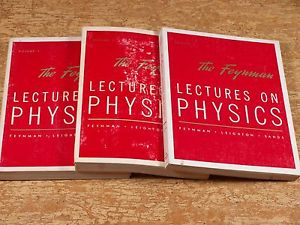 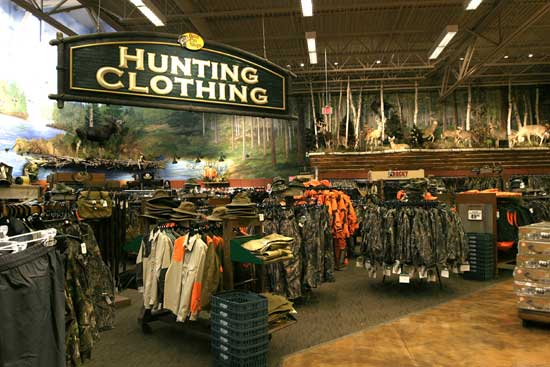 Βασικές Εννοιες Φυσικής   _ ΠΑΝΕΠΙΣΤΗΜΙΟ ΘΕΣΣΑΛΙΑΣ
Τι χαρακτηριστικά έχουν οι εξηγήσεις της Φυσικής;
Η Φυσική δουλεύει με ειδικου τυπου αφηγήσεις
Συγκεκριμένοι ήρωες με συγκριμένες ιδιοτητες
Λεπτομέρεια στον τοπο και το χρονο
Οι ήρωες έχουν σε κάθε περισταση τις ιδιες ιδιότητες
Βασικές Εννοιες Φυσικής   _ ΠΑΝΕΠΙΣΤΗΜΙΟ ΘΕΣΣΑΛΙΑΣ
Τωρα θελω τη γνώμη σας!
Η καλή γνώση ενός τομέα είναι σημαντική για τον εντοπισμό σφαλμάτων των μαθητών και για να δίνουμε «ανοίγματα» στη δουλειά τους. Είναι κάτι που το εκτιμουν οι μαθητές ΑΛΛΑ
Η ερευνα δειχνει ότι οι ειδικοι δεν είναι αναγκαστικά οι καλυτεροι δάσκαλοι 
Τους λειπει «κατανόηση» των δυσκολιών των αρχαρίων (λανθασμενες εκτιμήσεις των δικών τους δυσκολιών)
Μπορει να μην είναι καλοι στην επικοινωνία
Βασικές Εννοιες Φυσικής   _ ΠΑΝΕΠΙΣΤΗΜΙΟ ΘΕΣΣΑΛΙΑΣ
Προβλημα 1
Μας έρχεται πολύ φυσικο να μιλήσουμε και για άλλες έννοιες/ηρωες
Είναι σημαντικές για τις εξηγήσεις που φτιάχνουμε μόνοι μας
Στην καθημερινη μας ζωη τα βγάζουμε καλα πέρα μαζι τους

Τωρα λοιπον τις πεταμε;
Βασικές Εννοιες Φυσικής   _ ΠΑΝΕΠΙΣΤΗΜΙΟ ΘΕΣΣΑΛΙΑΣ
Πρόβλημα 2
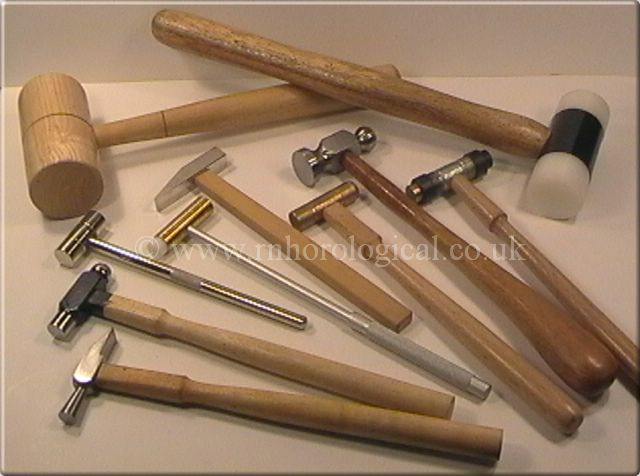 Βασικές Εννοιες Φυσικής   _ ΠΑΝΕΠΙΣΤΗΜΙΟ ΘΕΣΣΑΛΙΑΣ
Εχει αξια να εκπαιδευσουμε τι διαισθησή μας;
Βιντεο 1 (συγκρουση)
Βιντεο 2 (αστειο)
Βιντεο 3 (τραγικο)
Βασικές Εννοιες Φυσικής   _ ΠΑΝΕΠΙΣΤΗΜΙΟ ΘΕΣΣΑΛΙΑΣ
Η διαισθησή μας εκπαιδευεται δυσκολα
Βιντεο για τον ήλιο του μεσονυκτίου
Βασικές Εννοιες Φυσικής   _ ΠΑΝΕΠΙΣΤΗΜΙΟ ΘΕΣΣΑΛΙΑΣ
Πρώτη επαφη με την οπτική
Πώς εξηγουν οι Φυσικοι την δημιουργία ενός ευκρινούς ειδώλου στον αμφιβλιστροειδη του ματιού μας
Βασικές Εννοιες Φυσικής   _ ΠΑΝΕΠΙΣΤΗΜΙΟ ΘΕΣΣΑΛΙΑΣ
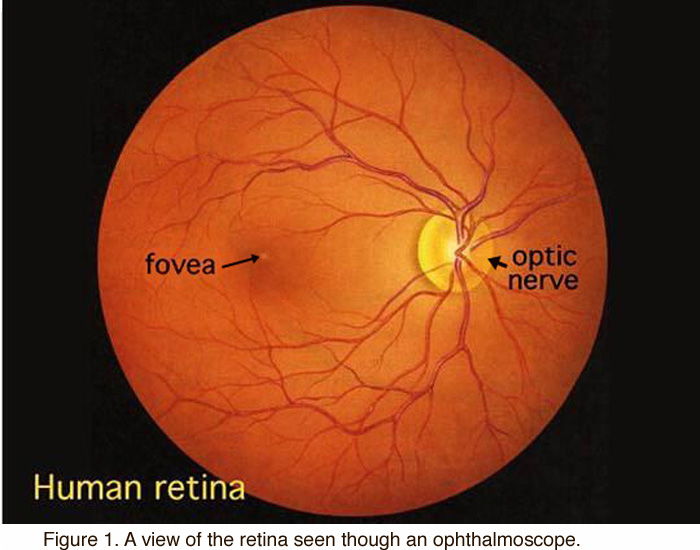 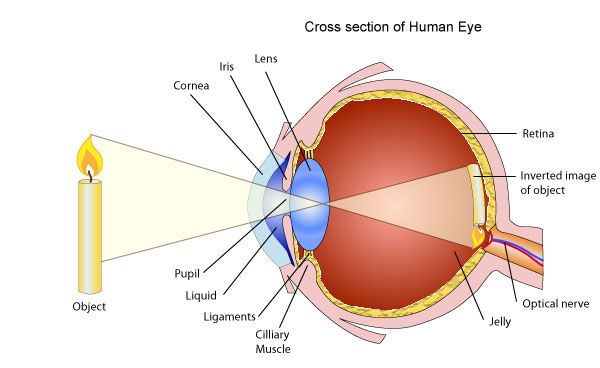 Βασικές Εννοιες Φυσικής   _ ΠΑΝΕΠΙΣΤΗΜΙΟ ΘΕΣΣΑΛΙΑΣ
Και τωρα ένα βημα παραπάνω (1/2)
Μηχανιστικές εξηγήσεις
Δυσκολία
Μια αναλογία:
Στις πιο πολλες εξηγήσεις της Φυσικής κανεις δεν μπορει να με «πληροφορήσει» την εξήγηση. Η εξήγηση που διαβάζω είναι ένα κρυπτογραφημένο μηνυμα που θα αποκτήσει νοημα μονο όταν «σπάσω» τον κώδικά του μετα από έξυπνη και αρκετή προσπάθεια. Ο κώδικας σπάει εσωτερικά όχι εξωτερικά: πρέπει να αλλάξω εγώ!
Και τωρα ένα βημα παραπάνω (2/2)
Μηχανιστικές εξηγήσεις

Μια άλλη αναλογία:
Στις πιο πολλες εξηγήσεις της Φυσικής κανεις δεν μπορει να με «πληροφορήσει» την εξήγηση. Η εξήγηση που διαβάζω είναι σαν ένας σπορος ο οποίος πρέπει να βρει χώμα να φυτρώσει μέσα μου. Εγω δινω στην εξήγηση τη συγκεκριμένη της μορφή και έτσι είναι συχνα λιγο διαφορετική από άνθρωπο σε άνθρωπο.